Nutrition & Fitness
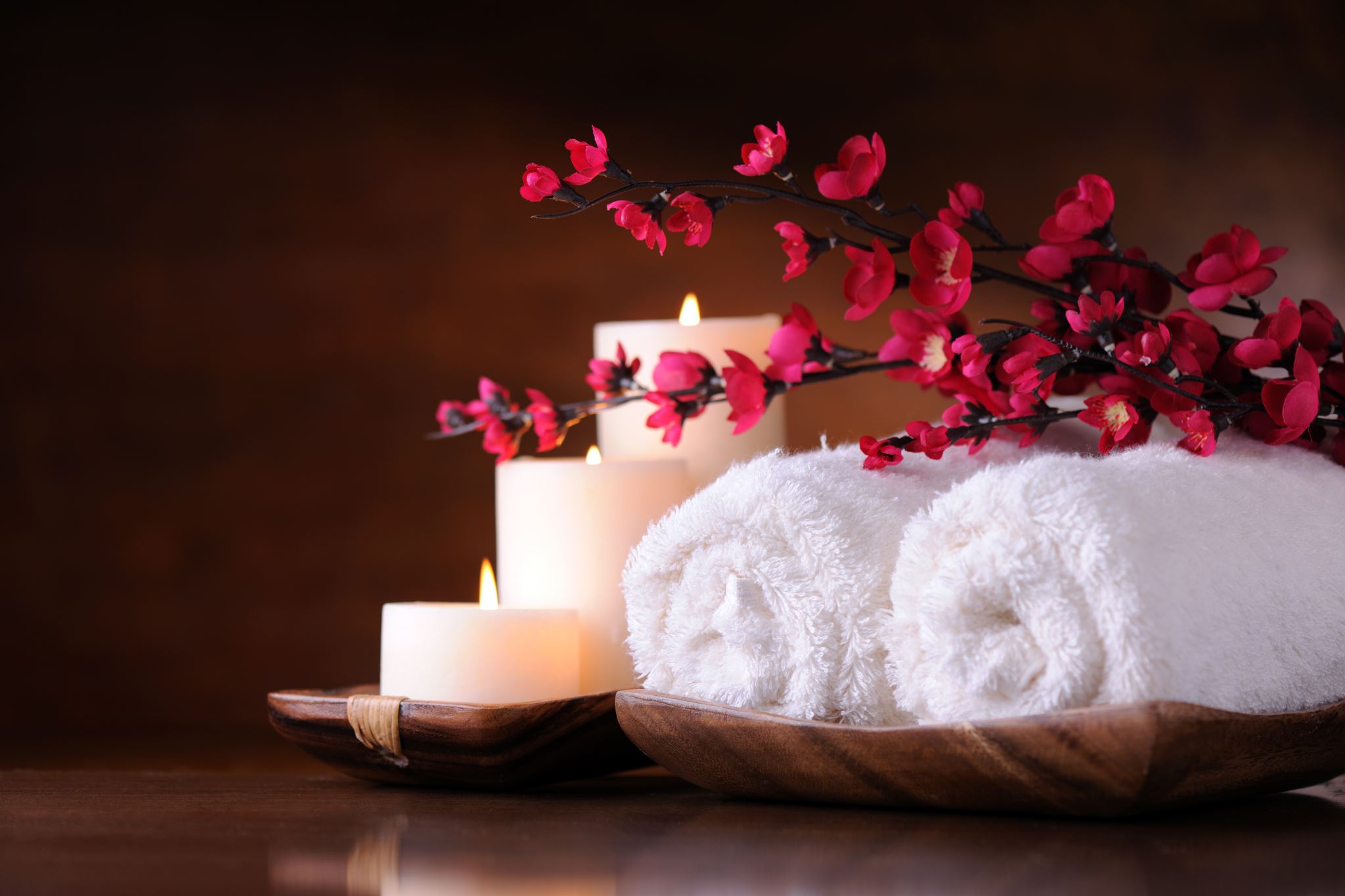 Unit 1: Health, Nutrition and Wellness
We live in a wellness-obsessed world, 
but 
what is WELLNESS?
WHAT WILL YOU LEARN IN THIS UNIT?
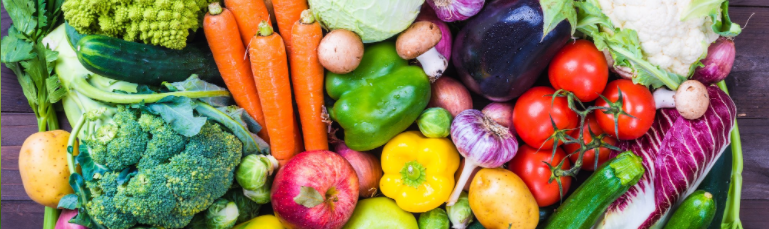 Differentiate among the terms: nutrition, wellness, health care, health status, and healthy behavior
Formulate an eating and exercise plan that uses the concept of energy balance
Assess your body fat composition using the BMI
Compare the nutritional needs of ordinary people versus athletes, and the different types of physique including ectomorphs, endomorphs, and mesomorphs
Analyze lifestyle factors that influence wellness throughout the lifespan
I. What’s in a Word?
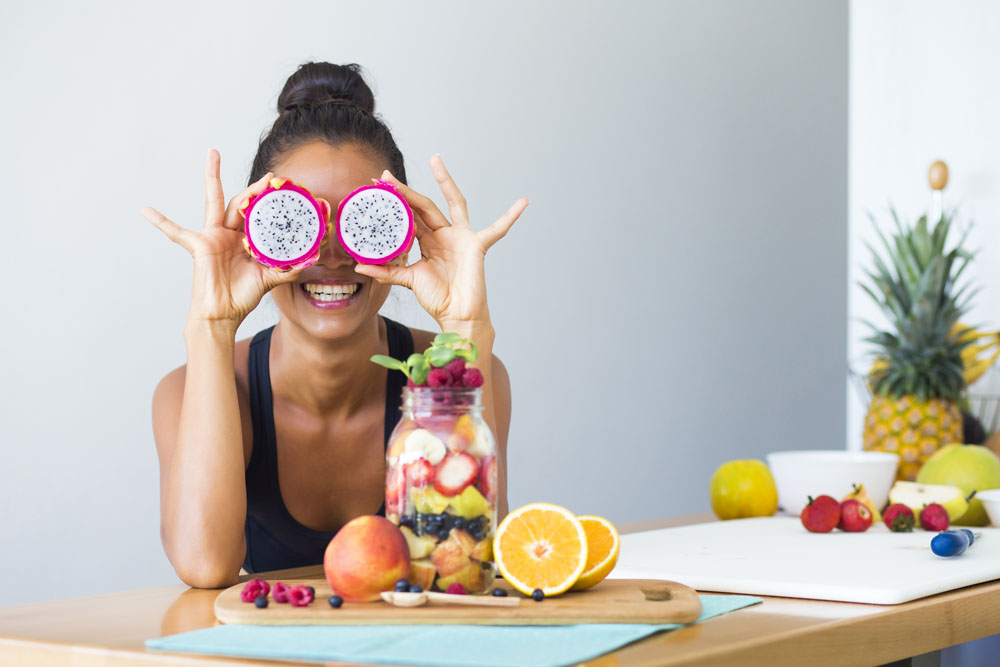 Where do you hear messages about health, nutrition and wellness?
HEALTH EXPERTS 
SCIENTISTS
DOCTORS
MEDIA
ADVERTISING

*Filter through messaging by applying basic principles of nutrition, health and wellness.
What’s in a Word?
To Your Health!
If we want to be healthy, we need to think about what that means…
 being free from disease or illness
 state of a person’s mental and physical condition  
…or is it more nuanced than these ideas?   	
What are the different influences on body and mind?
Being Well

Wellness: the state of being in optimal physical, emotional, social, spiritual, and intellectual health

What are all the different types of wellness?
PHYSICAL WELLNESS
Physical wellness includes adequate rest, exercise, food intake, and other behaviors that help the body stay well.
Fitness Test
Cardiovascular endurance
Muscular strength
Muscular endurance
Flexibility
Body composition
[Speaker Notes: https://sde.ok.gov/sites/default/files/OSDE%20Fitness%20Assessment%20Information%20Guide.pdf
https://www.cde.ca.gov/ta/tg/pf/documents/pftedresource.pdf
https://www.thepespecialist.com/fitnessgram/]
EMOTIONAL WELLNESS
Emotional wellness means having the ability to feel emotions such as happiness, anger, and sadness, as well as being able to love and be loved.
INTELLECTUAL WELLNESS
Our minds need stimulation and activity just like our bodies. Intellectual wellness includes reading, learning, and engaging with others about topics of interest.
SOCIAL WELLNESS
Social interaction involves cultivating healthy relationships, communicating effectively with others, and being part of a supportive network.
SPIRITUAL WELLNESS
Spiritual wellness involves having a set of guiding beliefs or values that give one’s life meaning and purpose.
ENVIRONMENTAL WELLNESS
Environmental wellness incorporates respect and care for one’s surroundings, including the natural world.
OCCUPATIONAL WELLNESS
Occupational wellness means using your skills and talents to enrich your life, gain happiness, and feel satisfaction.
FINANCIAL WELLNESS
Cultivate your financial wellness  to have the financial freedom to make choices that allow you to enjoy life.
Cultivate your financial wellness
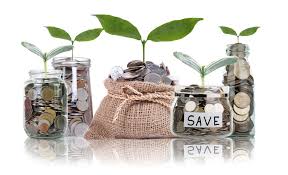 Got Health?
How healthy are you?

Health Status  relative level of wellness and illness, both physical and mental, on their ability to function in society.

Factors Affecting Health Status: genetics, economics, access to health care, ability to secure fresh, healthy foods…

What can you do to change your health status?
Balancing Dimensions of Health
You need to balance the amount of energy that you take into the body in the form of food with the amount of energy that you expend with activity
Energy balance



*TEF – Thermic effect of food
*RMR – resting metabolic rate
Calorie Count
The amount of energy required to raise the temperature of one gram of water by 1° Celsius.


What can you do to maintain a healthy weight?
Feeding the Body
What are Nutrients  chemical compounds in foods that are used by the body to function and maintain health

Types of Nutrients: 
	vitamins, 
	minerals, 
	protein, 
	fats, 
	carbohydrates, 
	fiber, 
	water
Feeding the Body
Regularly eating a wide range of nutritious foods will provide you with valuable nutrients to keep your body functioning optimally.
Macro and Micro
Different types of foods have different levels of nutrients

Energy that your body needs is provided by macronutrients.

Micronutrients are those that the body cannot break down but must be used as-is.
3 Main Functions of Nutrients
ENERGY

The body needs energy to move and to perform processes that keep us alive. It also needs energy in the form of heat to keep us warm.
3 Main Functions of Nutrients
GROWTH AND REPAIR

Nutrients are the building blocks of our cells and tissues, such as bone, muscle, and blood.
3 Main Functions of Nutrients
REGULATION

There are many chemical processes going on in our bodies, and different nutrients are needed to make these activities happen.
Franken-foods
Fortified
Enriched
Supplements

There are human-made versions of nutrients that are used to supplement the diet. 

What happens when we consume too many or too few macronutrients or micronutrients?
Weighing In
Americans are getting heavier.
Obesity linked to higher risks for:
	Type 2 Diabetes
	Coronary Heart Disease (CHD)
	Stroke
	Cancers
	Depression
	Anxiety
	Lower overall quality of life
Body Mass Index (BMI)
BMI


Provides an approximation of a person’s body fat by comparing height to weight
BMI
The BMI chart is a handy, at-a-glance tool used to estimate a healthy weight; however, it can mislead when dealing with heavily-muscled or under-muscled individuals.
Other Methods of Measuring Body Fat
Standard Methods

Calipers

Bioelectrical Impedance

Other Methods
Maintaining Your Weight
Keeping your weight within a healthy range not only lowers your disease risk, but it can keep you looking and feeling good while giving you more energy to enjoy your life.

Eating a diet rich in fruits and vegetables, and limiting consumption of sugary or processed foods,  along with regular exercise can help anyone to maintain a healthier weight.
Healthy Eating for All Bodies
Sheldon’s somatypes:
	Ectomorph
	Endomorph
	Mesomorph

Combination of these body types 
	 “pear” shaped – relatively slim upper body, more storage of fat in hips
	 “apple” shaped – lot of fat storage in middle section, thinner legs

No matter what body type or combination of body types you have, most of us can be strong and healthy if we eat well and keep our body moving.
Sheldon’s Somatypes
These general body types form the foundation for understanding how the body stores and processes fat as well as caloric intake and muscle mass.
Ectomorph
Long, lean body with little muscle

May have trouble gaining weight
Endomorph
Lots of body fat and muscle

Gains weight easily
Mesomorph
You would be athletic, strong, and solid

Have a pretty easy time maintaining steady weight
Exercise and Energy
Why don’t most weight-loss diets work?


Different nutritional requirements depending on activity levels.
Power Foods
Eating healthy with a wide array of vegetables and grains will make sure the body gets the necessary nutrients it needs.
Healthy Eating for All Ages
Throughout life, your dietary needs will change. 
In terms of calories, your needs are determined by your age, your gender, and your activity levels.
Guidelines for Healthy Eating
All Colors of the Rainbow
Whole Fruit
Grains
Dairy
Protein
Oils


Variety is the spice of life
Guidelines for Healthy Eating…2
Tips for keeping healthy eating habits going for your whole life:

Eat less than 10 percent of your daily calories as added sugars.
Eat less than 10 percent of your daily calories from saturated fats.
Focus on variety and look for foods that are dense with nutrients.
Limit your sodium (salt) intake to below 2,300 mg per day.
Shift to healthier food choices by looking for nutrient-rich choices that fit into your dietary preferences.
Support healthy eating patterns in your family and friends.